การออกแบบและเทคโนโลยี (ว21103)
ชั้นมัธยมศึกษาปีที่ 1
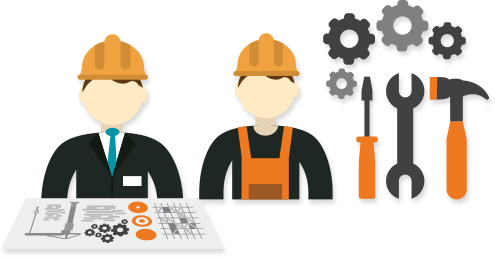 หน่วยการเรียนรู้ที่ 2 
กระบวนการออกแบบเชิงวิศวกรรม
นางสาวปรานิสา  ทองอ่อน ผู้สอน
กลุ่มสาระการเรียนรู้วิทยาศาสตร์และเทคโนโลยี
หน่วยการเรียนรู้ที่ 2 
กระบวนการออกแบบเชิงวิศวกรรม
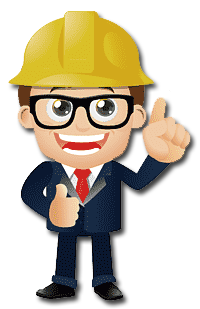 เทคโนโลยีมีส่วนช่วยในการดำรงชีวิตอย่างไร
หน่วยการเรียนรู้ที่ 2 
กระบวนการออกแบบเชิงวิศวกรรม
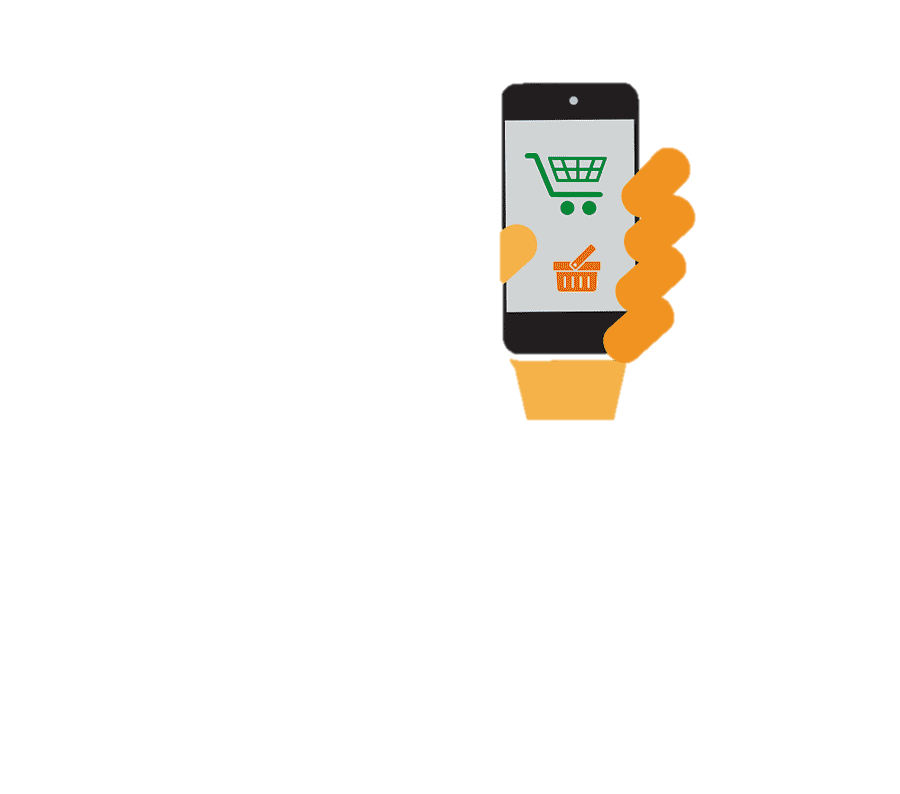 นักเรียนติดเล่นโทรศัพท์มือถือกันมากแค่ไหน อย่างไร???
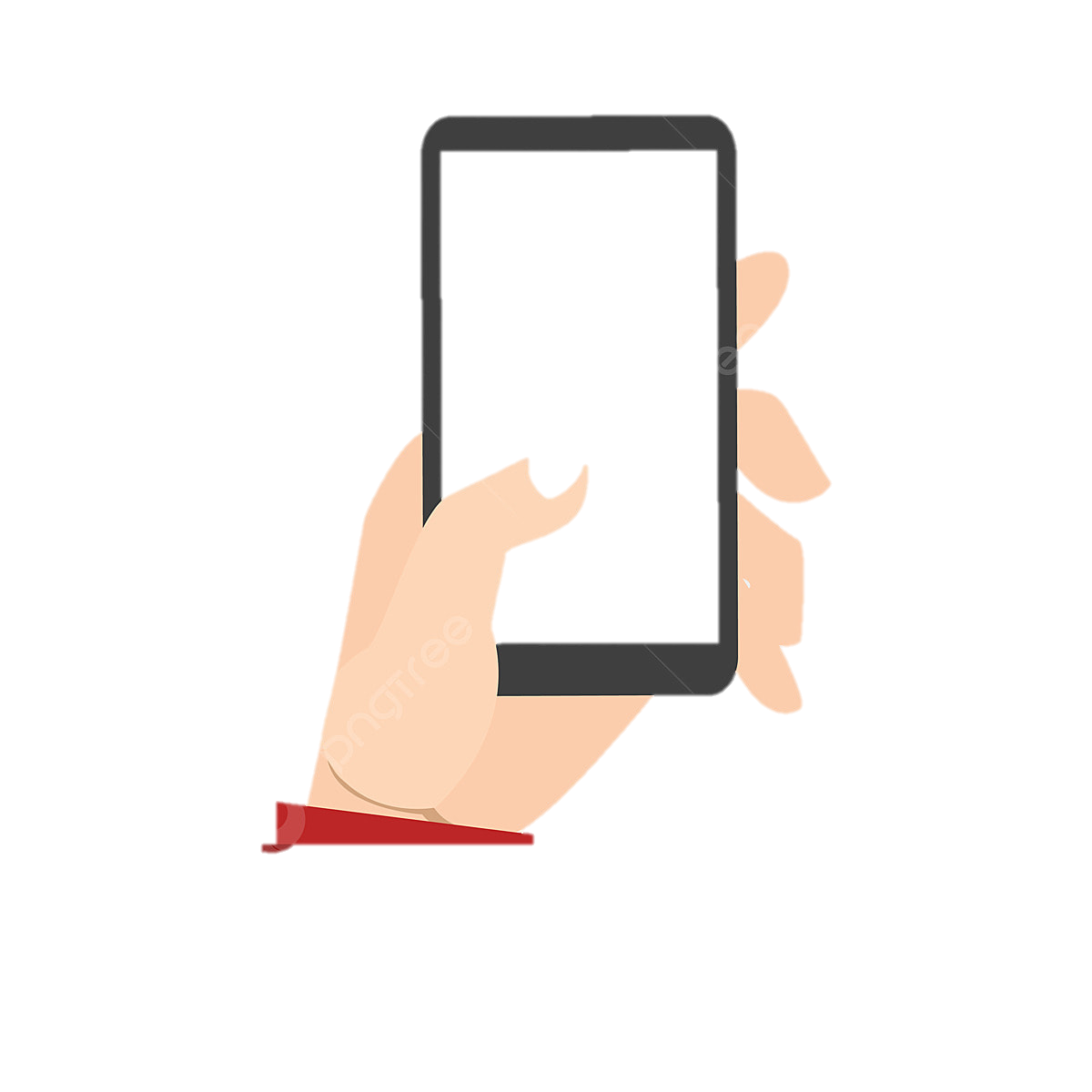 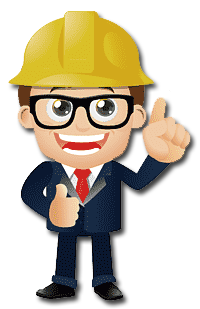 หน่วยการเรียนรู้ที่ 2 
กระบวนการออกแบบเชิงวิศวกรรม
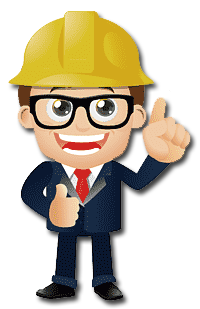 สิ่งอำนวยความสะดวกในชีวิตประจำวันของมนุษย์ล้วนแล้วแต่เป็นเทคโนโลยี เกิดจากกระบวนการคิดที่เป็นระบบเพื่อแก้ปัญหาและทำให้คุณภาพชีวิตของมนุษย์ดีขึ้น บุคคลที่มีส่วนสำคัญในการแก้ปัญหาตามที่กล่าวมา คือ 
วิศวกร (Engineer)
หน่วยการเรียนรู้ที่ 2 
กระบวนการออกแบบเชิงวิศวกรรม
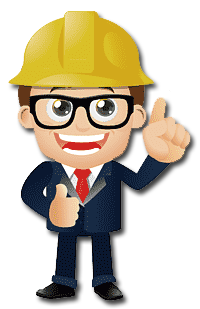 แบบทดสอบก่อนเรียน
“เรียนรู้กับครูปรานิสา”
กระบวนการเทคโนโลยี
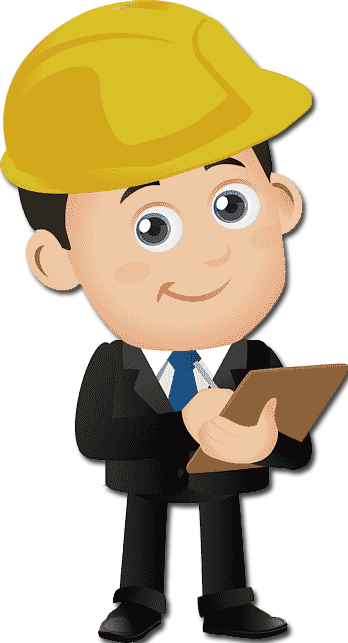 จุดประสงค์การเรียนรู้
อธิบายความหมายของกระบวนการเทคโนโลยี (K)
บอกองค์ประกอบและความสำคัญของกระบวนการเทคโนโลยี (K)
อธิบายเกี่ยวกับขั้นตอนการแก้ปัญหาผ่านกระบวนการเทคโนโลยี (P)
เห็นคุณประโยชน์ของการเรียนวิชาการออกแบบและเทคโนโลยี และตระหนักในคุณค่าของความรู้ไปแก้ปัญหาใช้ในชีวิตประจำวัน (A)
หน่วยการเรียนรู้ที่ 2 
กระบวนการออกแบบเชิงวิศวกรรม
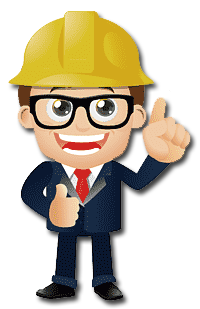 เทคโนโลยีเป็นสิ่งที่อำนวยความสะดวกให้กับมนุษย์ ช่วยในการแก้ปัญหาผ่านกระบวนการเทคโนโลยี ซึ่งเป็นขั้นเป็นตอนที่มีส่วนช่วยในการสร้างสรรค์เทคโนโลยีที่มีประสิทธิภาพ ใช้ความรู้ด้านวิทยาศาสตร์และคณิตศาสตร์ในการแก้ปัญหา จนได้ออกมาเป็นสิ่งที่ตอบสนองความจำเป็นหรือความต้องการของมนุษย์
หน่วยการเรียนรู้ที่ 2 
กระบวนการออกแบบเชิงวิศวกรรม
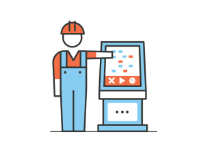 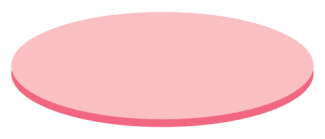 กระบวนการ
เทคโนโลยี
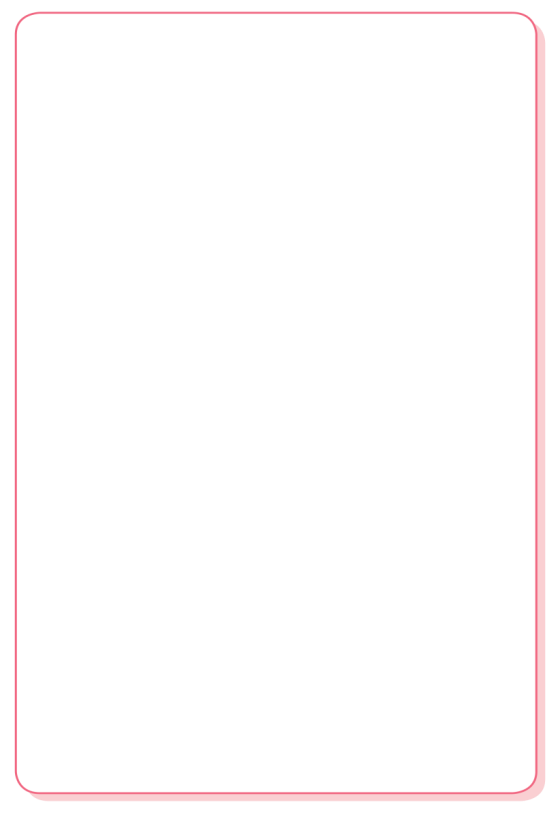 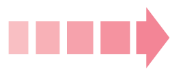 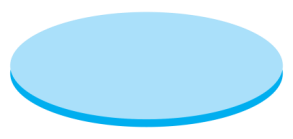 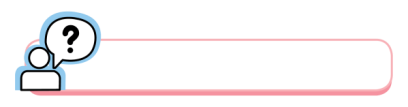 1
ความจำเป็น
หรือความต้องการ
ระบุปัญหา หรือความต้องการ
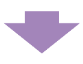 ขั้นตอนการแก้ปัญหา
ของวิศวกร
2
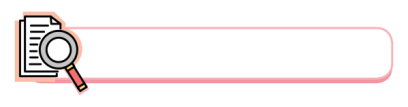 รวบรวมข้อมูลที่เกี่ยวข้องกับปัญหา
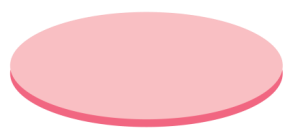 กระบวนการ
เทคโนโลยี
3
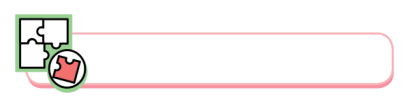 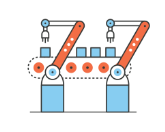 เลือกวิธีการแก้ปัญหา
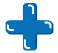 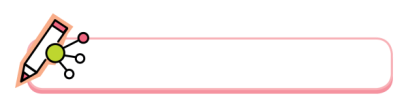 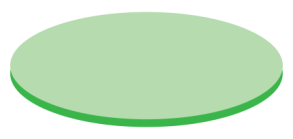 ออกแบบวิธีการแก้ปัญหา
ความรู้ด้านวิทยาศาสตร์
และคณิตศาสตร์
4
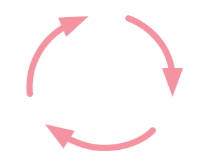 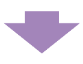 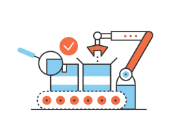 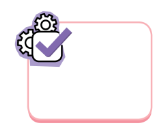 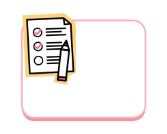 6
5
ปรับปรุง แก้ไข และประเมินผล
ทดสอบ
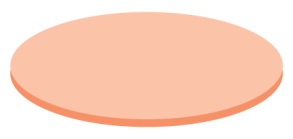 7
สิ่งที่นำมาตอบสนองความจำเป็นหรือความต้องการ
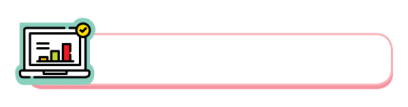 นำเสนอผลงาน
หน่วยการเรียนรู้ที่ 2 
กระบวนการออกแบบเชิงวิศวกรรม
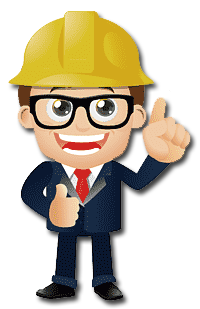 กระบวนการเทคโนโลยีมีความสำคัญอย่างไร
องค์ประกอบของกระบวนการเทคโนโลยีมีกี่ขั้นตอน อะไรบ้าง
หน่วยการเรียนรู้ที่ 2 
กระบวนการออกแบบเชิงวิศวกรรม
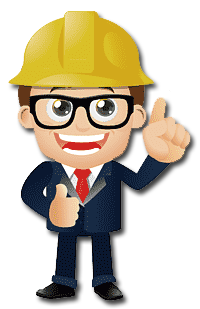 กระบวนการเทคโนโลยี ช่วยแก้ปัญหาเพื่อสนองความจำเป็นและความต้องการของมนุษย์ได้
หน่วยการเรียนรู้ที่ 2 
กระบวนการออกแบบเชิงวิศวกรรม
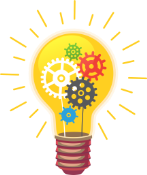 กระบวนการเทคโนโลยี
7
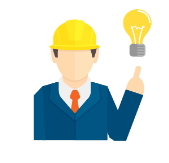 ขั้นตอนของกระบวนการเทคโนโลยี
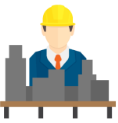 ๒
๕
๔
๓
๖
๗
๑
รวบรวมข้อมูลที่เกี่ยวข้องกับปัญหา
การระบุปัญหาหรือความต้องการ
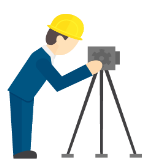 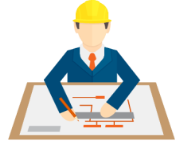 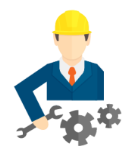 ทดสอบ
ออกแบบวิธีการแก้ปัญหา
เลือกวิธีการแก้ปัญหา
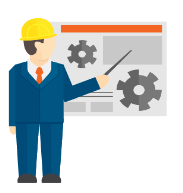 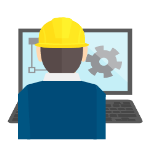 นำเสนอผลงาน
ปรับปรุง แก้ไข ประเมินผล
หน่วยการเรียนรู้ที่ 2 
กระบวนการออกแบบเชิงวิศวกรรม
ระบุปัญหา หรือความต้องการ
1
ขั้นตอนระบุปัญหาหรือความต้องการ ผู้สร้างเทคโนโลยีจะต้องตอบคำถามเบื้องต้นให้ได้ 3 คำถาม ก่อนสร้างชิ้นงานหรือสิ่งที่ตอบสนองความต้องการ ดังนี้
ใคร
เหตุใด
ปัญหา
1
ที่จำเป็นต้องแก้คืออะไร
?
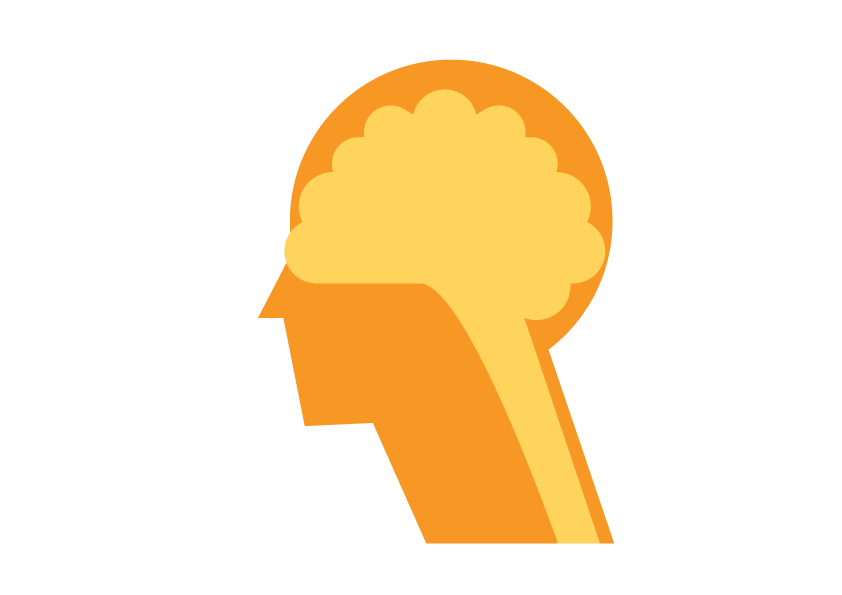 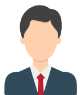 2
คือผู้ที่เผชิญปัญหาที่เราจำเป็นต้องแก้
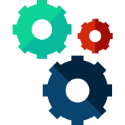 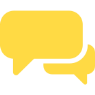 3
ปัญหานี้จึงจำเป็นต้องแก้
การระบุปัญหาหรือความต้องการต้องเริ่มจากทัศนคติที่ดี ฝึกมองปัญหาในมุมมองของผู้ที่ประสบปัญหามากกว่าในมุมมองของตัวเอง เรียกทัศนคติเช่นนี้ว่า การรู้จักเอาใจเขามาใส่ใจเรา (empathy)
หน่วยการเรียนรู้ที่ 2 
กระบวนการออกแบบเชิงวิศวกรรม
รวบรวมข้อมูลที่เกี่ยวข้องกับปัญหา
2
เมื่อเราระบุปัญหาหรือความต้องการแล้ว ขั้นตอนต่อไป คือ เก็บรวบรวมข้อมูลและความรู้ที่เกี่ยวข้องกับปัญหาหรือความต้องการนั้น ๆ เพื่อหาวิธีการที่เหมาะสมสำหรับแก้ปัญหา การรวบรวมข้อมูลทำได้ 2 วิธีหลัก ดังนี้
การรวบรวมข้อมูลขั้นปฐมภูมิ (primary data) 
การรวบรวมข้อมูลขั้นทุติยภูมิ (secondary data)
หน่วยการเรียนรู้ที่ 2 
กระบวนการออกแบบเชิงวิศวกรรม
การรวบรวมข้อมูลขั้นปฐมภูมิ (primary data) การเก็บรวบรวมข้อมูลเพื่อศึกษาและทำความเข้าใจด้วยตนเอง
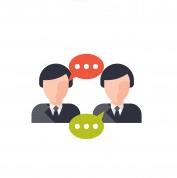 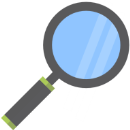 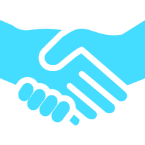 การพูดคุยหรือการสัมภาษณ์ 
(deep interview) 
การตั้งคำถามเพื่อสร้างความเข้าใจ
เกี่ยวกับความต้องการของกลุ่มเป้าหมายที่เราต้องการจะแก้ปัญหาการพูดคุยหรือสัมภาษณ์ที่ดี คือ 
การตั้งใจรับฟังเพื่อเรียนรู้ ความต้องการเบื้องลึก
การร่วมประสบการณ์ 
(immersion)
การทำความเข้าใจด้วยการลองเอาตัวเอง
เข้าไปอยู่ในสิ่งแวดล้อมเดียวกับผู้ที่เราพยายามจะสร้างเทคโนโลยีให้
การสังเกต 
(observation)
การพิจารณาปัญหาด้วยการมองอย่างวิเคราะห์
เพื่อสร้างความเข้าใจในปัญหา
ที่เราต้องการจะแก้มากขึ้น
หน่วยการเรียนรู้ที่ 2 
กระบวนการออกแบบเชิงวิศวกรรม
การรวบรวมข้อมูลขั้นทุติยภูมิ (secondary data) การเก็บรวบรวมข้อมูลเพื่อศึกษาจากข้อมูลที่มีอยู่ผ่านการสรุปผลและการวิเคราะห์ผล ในทางปฏิบัติการวิจัยขั้นทุติยภูมิเป็นการรวบรวมข้อมูลจากหนังสือ วารสารต่าง ๆ หรือสืบค้นจากอินเทอร์เน็ต
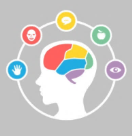 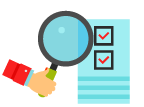 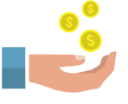 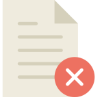 ไม่ต้องใช้เวลาและค่าใช้จ่ายมาก
ตรวจสอบความถูกต้อง
 และความน่าเชื่อถือ
ของแหล่งข้อมูล
การวิเคราะห์แหล่งที่มาของข้อมูล
ว่าน่าเชื่อถือได้หรือไม่
ระมัดระวังในการใช้
เพราะข้อมูลอาจเก่าหรือไม่สมบูรณ์
หน่วยการเรียนรู้ที่ 2 
กระบวนการออกแบบเชิงวิศวกรรม
เลือกวิธีการแก้ปัญหา
3
การเลือกวิธีแก้ปัญหา ทำให้เทคโนโลยีที่จะถูกสร้างขึ้นสามารถตอบโจทย์กับปัญหาในทุกด้านที่ได้กำหนดไว้ ขั้นตอนนี้จะมีกระบวนการย่อยเพื่อนำมาสู่การตัดสินใจเพื่อที่จะเลือกวิธีแก้ปัญหาได้อย่างเหมาะสม ดังนี้
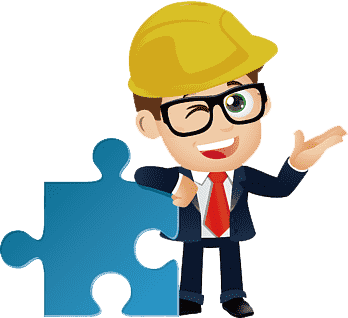 หน่วยการเรียนรู้ที่ 2 
กระบวนการออกแบบเชิงวิศวกรรม
ออกแบบวิธีการแก้ปัญหา
4
เมื่อเลือกวิธีการแก้ปัญหาที่เหมาะสมแล้ว ขั้นตอนต่อไป คือ การออกแบบวิธีการแก้ปัญหา ในการสร้างสรรค์เทคโนโลยีการออกแบบวิธีการแก้ปัญหาจะเริ่มต้นด้วยการสร้างต้นแบบ
ต้นแบบ (prototype) คือ การสร้างแบบจำลองของเทคโนโลยีเพื่อตรวจสอบว่าตรงกับความต้องการของผู้ใช้หรือไม่ สิ่งที่เราต้องการจากต้นแบบ คือ ความคิดเห็น หรือผลสะท้อนกลับ (feedback) จากผู้ใช้ว่าชอบหรือไม่ชอบแนวคิดเทคโนโลยีที่เราออกแบบมาอย่างไร
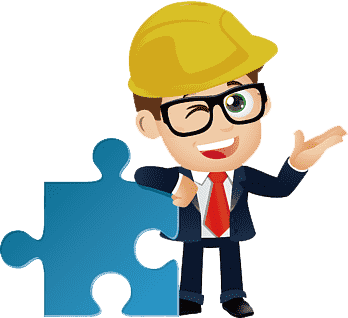 หน่วยการเรียนรู้ที่ 2 
กระบวนการออกแบบเชิงวิศวกรรม
ทดสอบ
5
เป็นการทดสอบว่าแนวคิดของเทคโนโลยีนั้น ตอบโจทย์ของผู้ใช้งานหรือไม่ มีส่วนใดที่ต้องพัฒนาหรือแก้ไข การทดสอบที่ดี คือ การให้ผู้ใช้ได้ทดลองใช้งานต้นแบบของชิ้นงานที่ออกแบบและแสดงความคิดเห็น วิธีการเก็บความคิดเห็นมีหลายวิธี โดยแบบทดสอบที่ดีควรให้ผู้ใช้งานใช้งานได้ง่าย
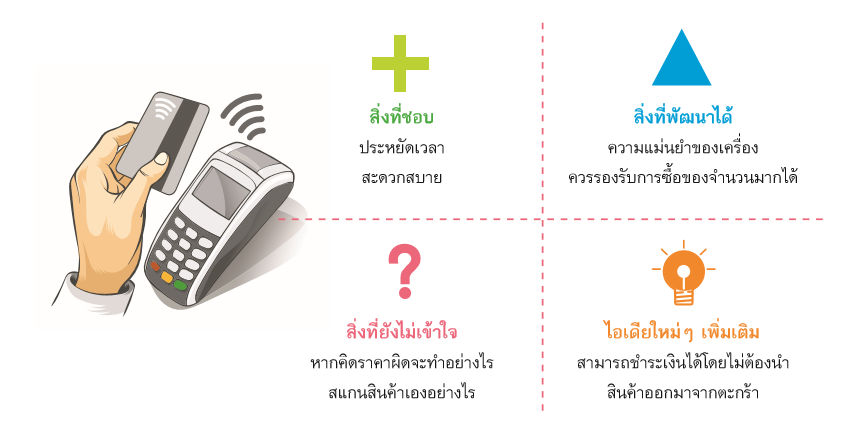 แบบทดสอบการเก็บความคิดเห็นเกี่ยวกับเครื่องชำระเงิน
แบบบริการตนเองในซูเปอร์มาเก็ต
หน่วยการเรียนรู้ที่ 2 
กระบวนการออกแบบเชิงวิศวกรรม
ปรับปรุง แก้ไข และประเมินผล
6
เรียนรู้
สร้าง
การปรับปรุง แก้ไข และประเมินผลนั้นไม่ได้ทำเพียงครั้งเดียว แต่สามารถทำได้หลายครั้งเพื่อทดสอบองค์ประกอบต่าง ๆ ของชิ้นงานเทคโนโลยี โดยหลักการแล้ว ยิ่งทดสอบมากเท่าไร โอกาสที่ชิ้นงานเทคโนโลยีนั้น ๆ จะตอบโจทย์ผู้ใช้และสามารถเอาไปใช้ได้จริงยิ่งมีมากขึ้นเท่านั้น
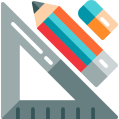 ทดสอบและ
ประเมินผล
ต้นแบบ
ออกแบบ
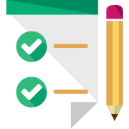 วัดผล
หน่วยการเรียนรู้ที่ 2 
กระบวนการออกแบบเชิงวิศวกรรม
นำเสนอผลงาน
7
สามารถทำได้หลายวิธี เช่น การเขียนรายงาน การทำแผ่นนำเสนอผลงาน การเล่าเรื่อง เครื่องมือที่ช่วยให้เราสามารถนำเสนอเรื่องราวได้ครบถ้วนครอบคลุมทั้งกระบวนการเทคโนโลยี คือ สตอรีบอร์ด (storyboard) หรือการสร้างภาพให้เห็นลำดับขั้นตอนการทำงาน
การนำเสนอผลงานผ่านสตอรีบอร์ด
แนวทางการแก้ปัญหา
ข้อมูลที่พบเกี่ยวกับปัญหา
ปัญหาที่ต้องการแก้
1
2
3
เทคโนโลยีที่พัฒนาสำเร็จ
การทดลอง
ผลการทดลองและการประเมินผล
5
6
4
หน่วยการเรียนรู้ที่ 2 
กระบวนการออกแบบเชิงวิศวกรรม
“การพัฒนาทางเทคโนโลยี
เป็นกระบวนการที่มีวิวัฒนาการ 
วิวัฒนาการของเทคโนโลยีจำเป็นต้องใช้ความรู้ทางวิทยาศาสตร์และคณิตศาสตร์ 
มาเป็นพื้นฐานในการสร้างเทคโนโลยี
ในอนาคตต่อไป”
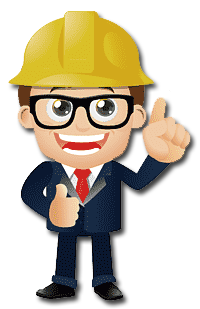 หน่วยการเรียนรู้ที่ 2 
กระบวนการออกแบบเชิงวิศวกรรม
ใบงานใน Liveworksheet 
“เรียนรู้กับครูปรานิสา”
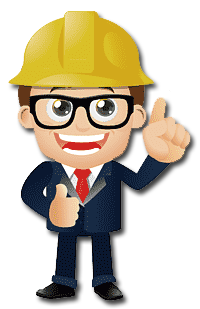 หน่วยการเรียนรู้ที่ 2 
กระบวนการออกแบบเชิงวิศวกรรม
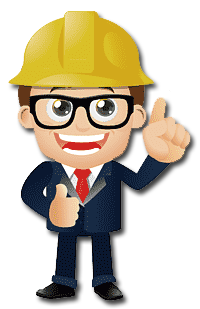 แบบทดสอบหลังเรียน
“Quizizz”
หน่วยการเรียนรู้ที่ 2 
กระบวนการออกแบบเชิงวิศวกรรม
อักษรเจริญทัศน์ อจท.
เว็บเรียนรู้ไปครูปรานิสา	www.seekan.ac.th/pranisa_learning/knowledge%20sheet/21103_u2.pdf
	www.liveworksheets.com/w/th/krabwnkarthangethkhonolyii/7753735
	https://forms.gle/whwQkcmzketu3iqq7